Ma moisson de l’été 2018.
Michel STELLY
 8/09/2018
Ancêtres en 1903
Mémoires.
Lettres d’un artilleur de marine (1859-1861).
2e Régiment de Grenadiers de la Garde Impériale (1860-1862),
Maison familiale en Alsace.
Plan napoléonnien.
Hanoï 1/01/1937.
Pousse-pousse.
Hanoï 1/01/1937.
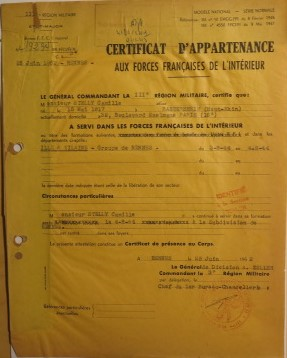 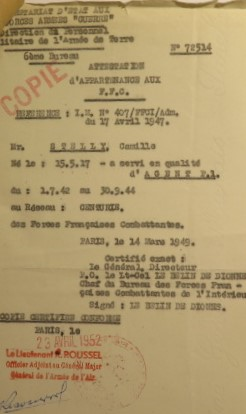